The North Atlantic Oscillation’s (NAO) Impact on the Atlantic Hurricane Season
Cynthia James
EAS 4480
Spring 2013
Overview
• North Atlantic Oscillation (NAO)
• Data
• Methods
	◦Univariate Statistics
	◦ Bivariate Statistics
	◦ Time Series Analysis
• Conclusions
• Future Work
North Atlantic Oscillation
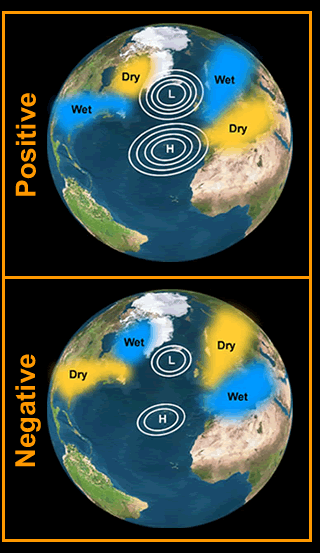 • The NAO is a reversal of atmospheric pressure between the Icelandic Low and the Bermuda-Azore High in the Atlantic Ocean.
	◦ It has an effect on  winter weather 	in Eastern North America and 	Europe.
	◦ The NAO has two phases: a 	positive phase and a negative 	phase, and it can also be zero-a 	neutral phase.
• The NAO typically varies from year to year, but it is possible for this teleconnection pattern to stay in one phase for an extended period of time.
North Atlantic Oscillation
• Positive phase:
	◦ Atmospheric pressure in the region around 	the Icelandic Low drops.
	◦ Atmospheric pressure in the region around 	the Bermuda-Azores High rises.
	◦ The atmospheric pressure difference between 	the two regions results in stronger westerlies.
	◦ The Eastern United States tends to see wet 	and mild winters.
• Negative Phase:
	◦ Atmospheric pressure in the region around 	the Icelandic Lows rises.
	◦ Atmospheric pressure in the region around 	the Bermuda-Azores High drops.
	◦ The atmospheric pressure difference between 	the two regions results in weaker westerlies. 
	◦ The Eastern United States tends to see cold 	and dry winters.
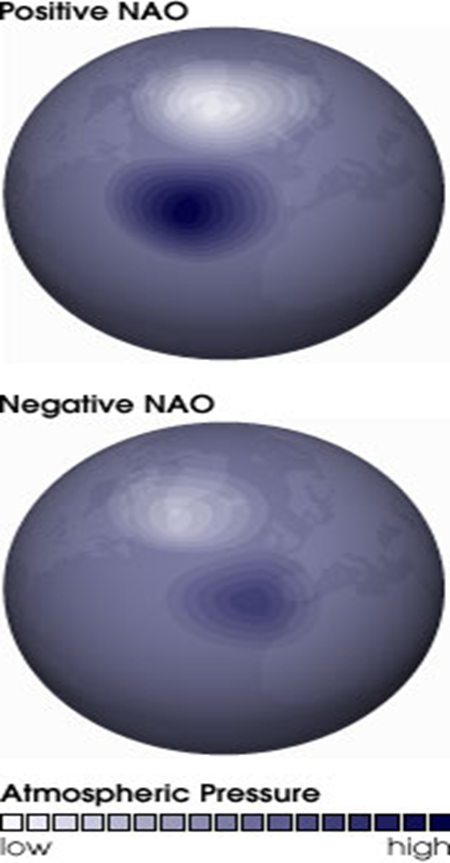 [Speaker Notes: Additionally:
Positive phase westerlies turn stronger storms on a more northerly track into Northern Europe, where winters tend to be wet and mild.
Northern Canada and Greenland are usually cold and dry.

Negative phase wet weather to Southern Europe and to the region around the Mediterranean Sea. Northern Europe sees cold and dry winters, while Greenland and northern Canada experience mild winters.]
Data
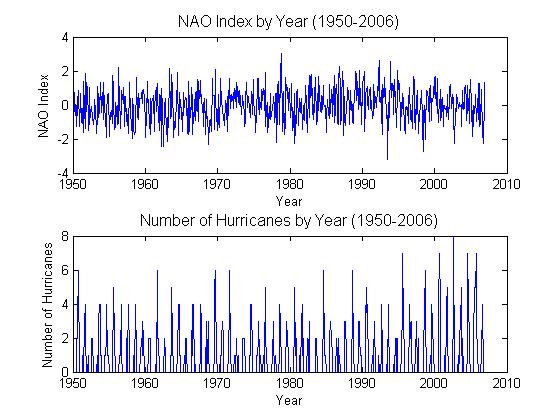 • Data from 1950-2006
• Number of hurricanes and tropical storms  that began in a month from NOAA’s Earth System Research laboratory page.
http://www.esrl.noaa.gov/psd/data/climateindices/list/
• Monthly mean NAO index from the Climate Prediction Center
http://www.cpc.ncep.noaa.gov/products/precip/CWlink/pna/nao.shtml
Methods
• Annual Data

• Hurricane Season (June through November) Data

• Filter out hurricane frequency data based on whether NAO Index is positive, negative, or zero.
[Speaker Notes: The data was the number of hurricanes and tropical storms that began in a month. 

The daily NAO index is constructed by projecting the daily (00Z) 500mb height anomalies over the Northern Hemisphere onto the loading pattern of the NAO. Monthly mean height.]
Univariate Statistics: Empirical Distributions
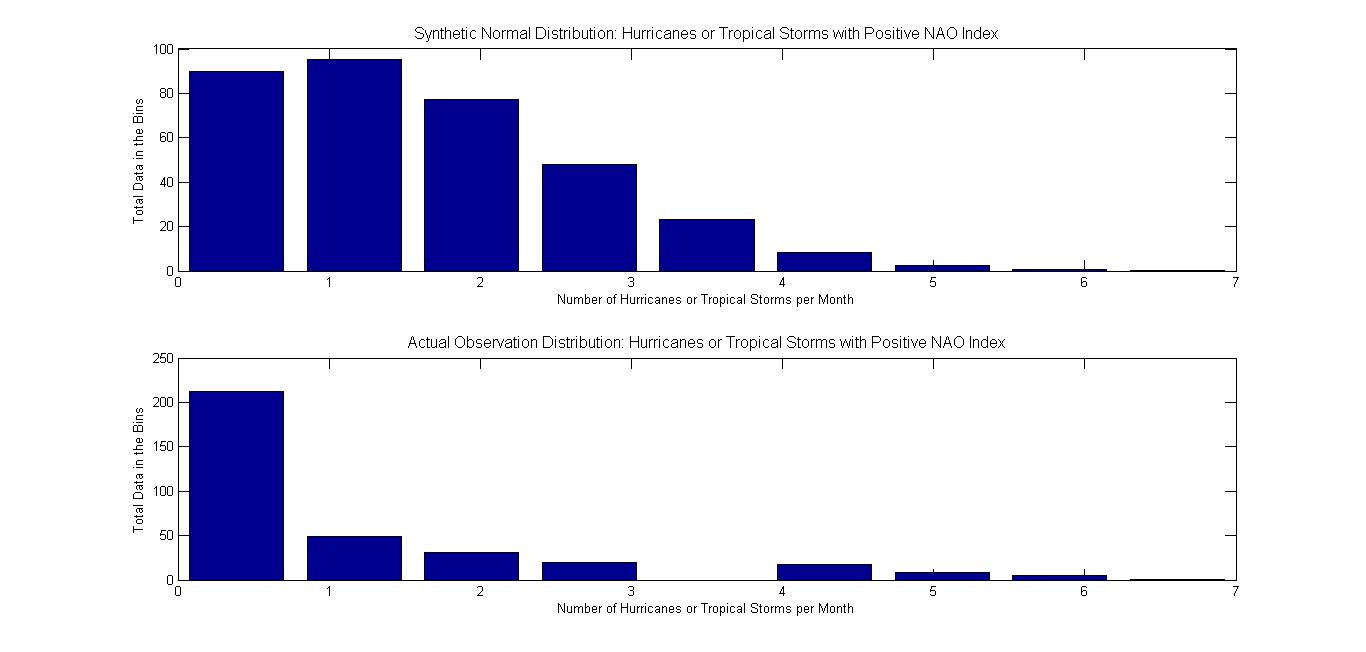 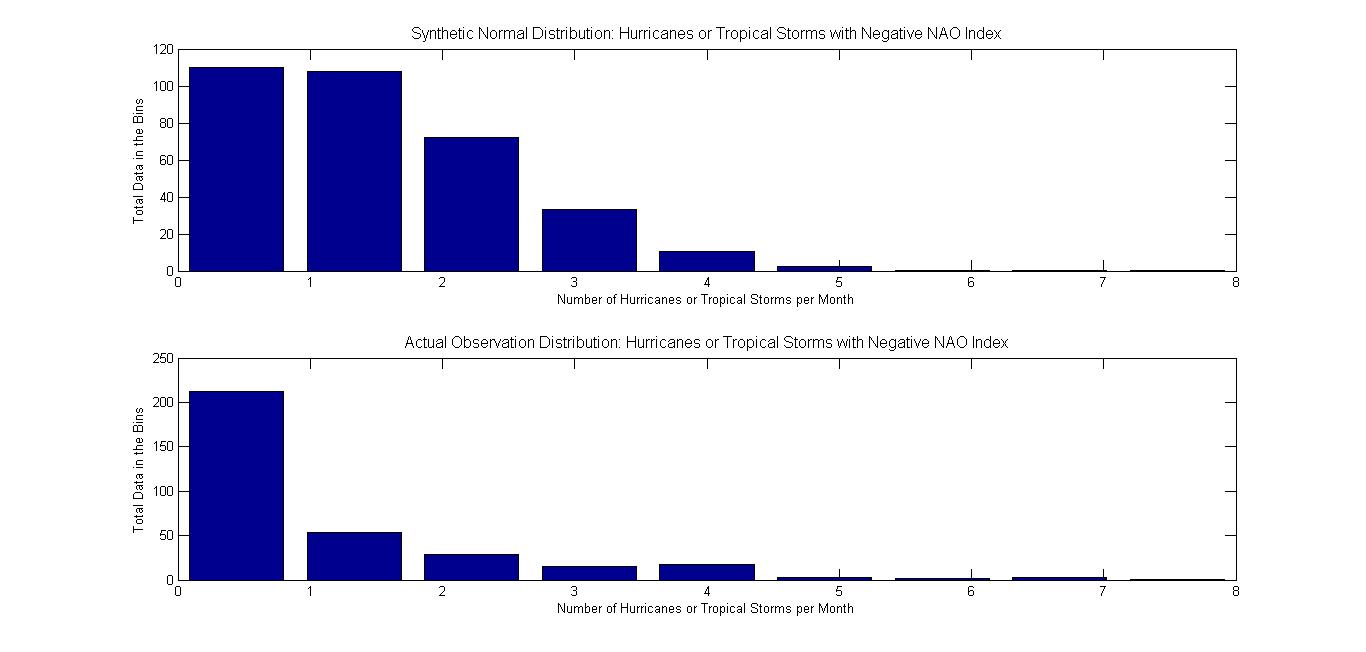 • Total hurricanes from 1950-2006 based on Positive (top left), Negative (top right), or Zero (bottom left) NAO Index.
• Hurricane Data with NAO Index:
◦ Positive NAO Index: 345 times,325 hurricanes
◦ Negative NAO Index: 336 times,281 hurricanes
◦ Zero NAO Index: 3 times, 2 hurricanes
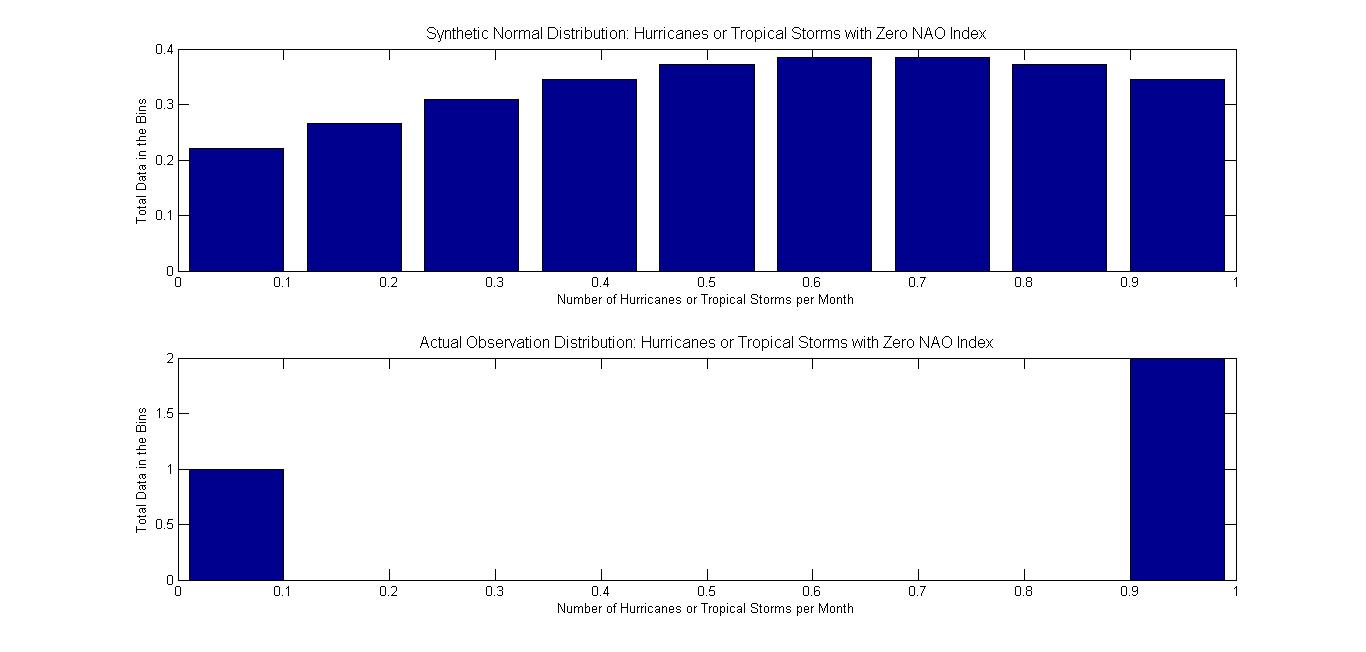 [Speaker Notes: How many times 0 hurricanes were in a month, etc. 

Synthetic dataset centered around mean and standard deviation of original dataset.  Should look Gaussian.]
Univariate Statistics: Statistical Measurements
• Positive NAO
Mean = 0.9420
Kurtosis = 5.0998  wide distribution
Skewness = 1.6982  distribution shifts to the right of the mean
• Negative NAO
Mean = 0.8363
Kurtosis = 7.8692  wide distribution
Skewness = 2.1519  distribution shifts to the right of the mean
• Zero NAO
Mean = 0.667
Kurtosis = 1.500  narrow distribution
Skewness = -0.7071  distribution shifts to the left of the mean
Univariate Statistics: Chi-Squared Test
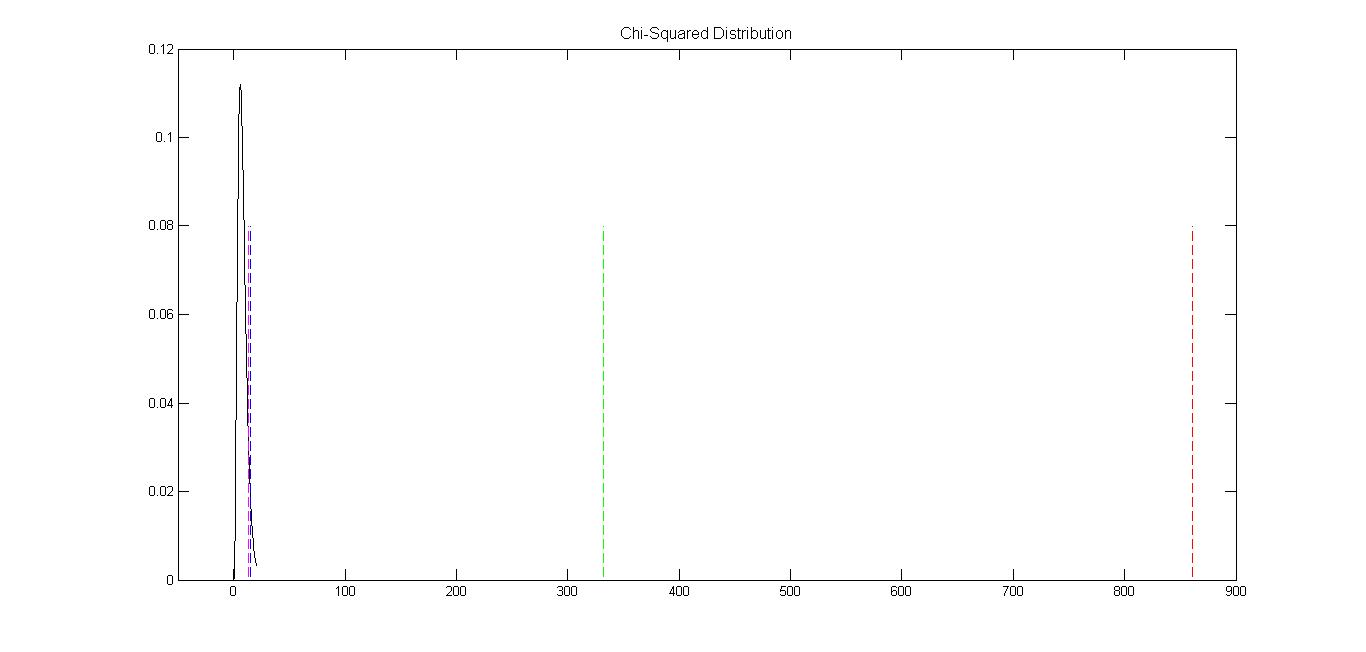 Critical Chi2 = 15.5073
	◦ Blue
Chi2Pos = 332.0328
	◦ Green
Chi2Neg = 860.9289
	◦ Red
Chi2Zero = 13.1163
	◦ Magenta
• Chi-squared value for zero NAO is less than the critical chi-squared value.
	◦ Cannot reject null hypothesis  Gaussian distribution
• Chi-squared values for positive NAO and negative NAO are much larger than critical chi-squared value.
	° Reject null hypothesis  data cannot be described by a Gaussian distribution
[Speaker Notes: Chi-squared test was carried out by determining the critical chi2 value at a 95% confidence interval with degrees of freedom equal to 8 because I used 9 bins. 5% probability of being incorrect due to the use of a 95% confidence interval.]
Univariate Statistics: PDF
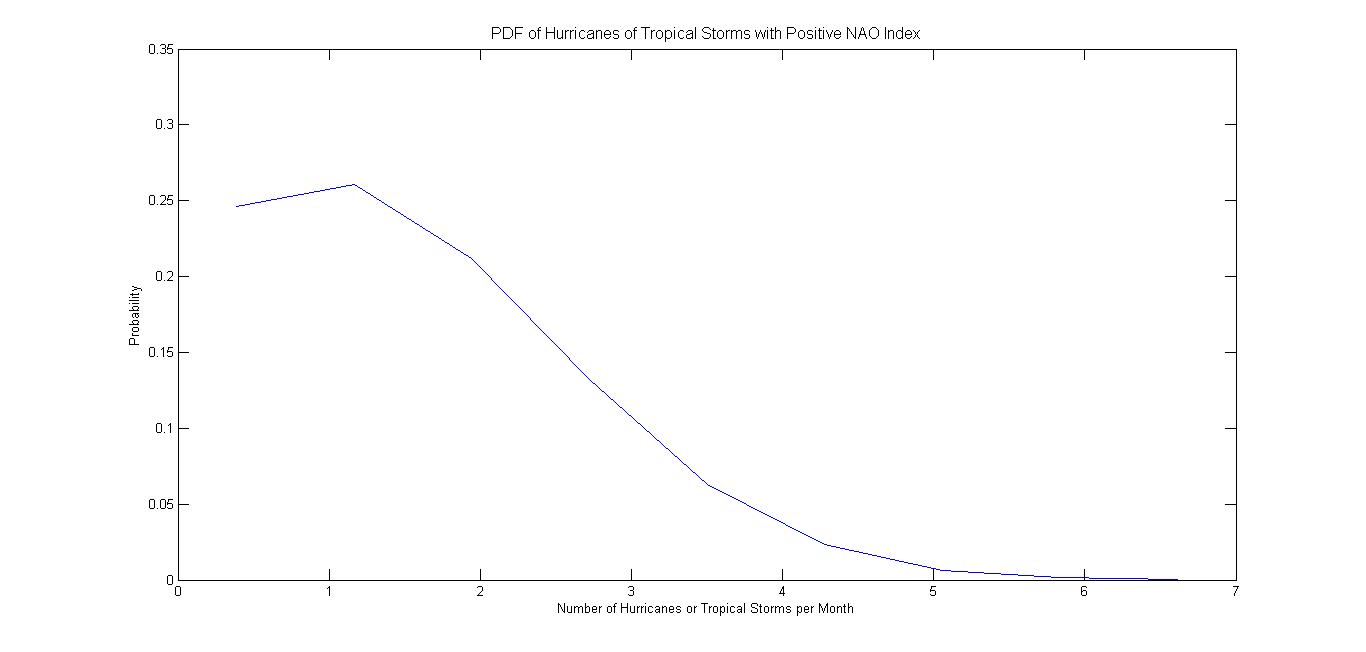 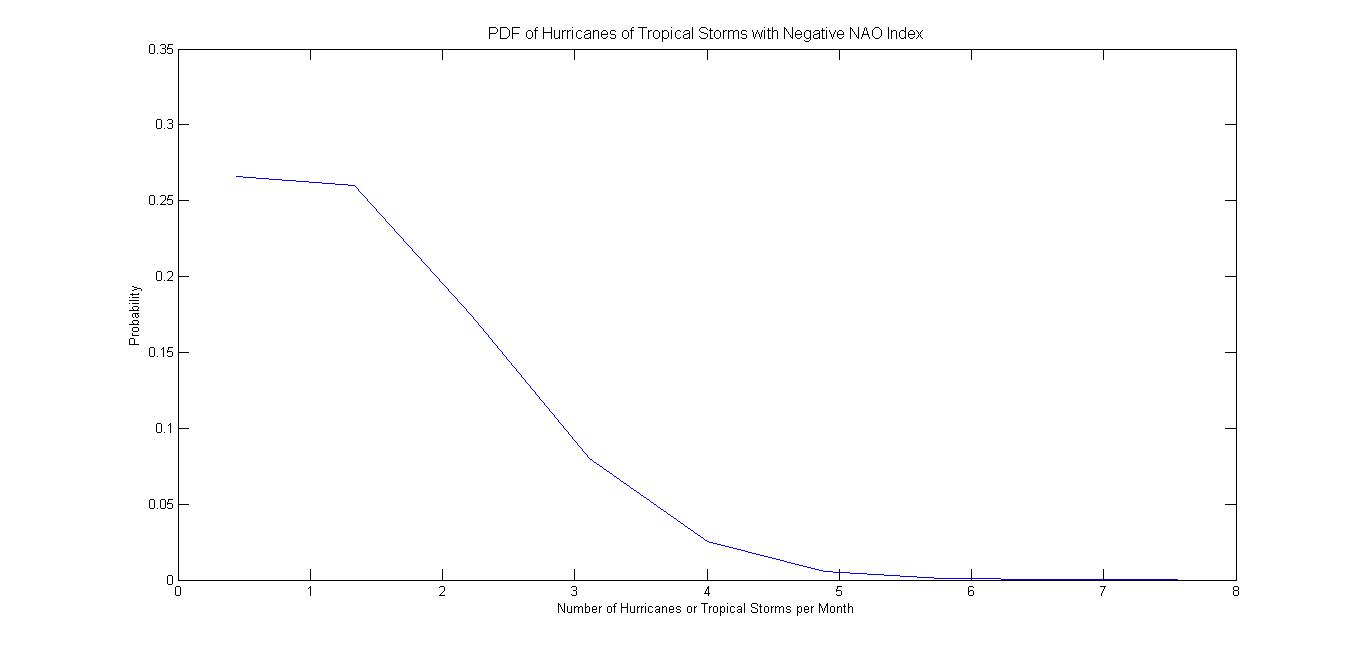 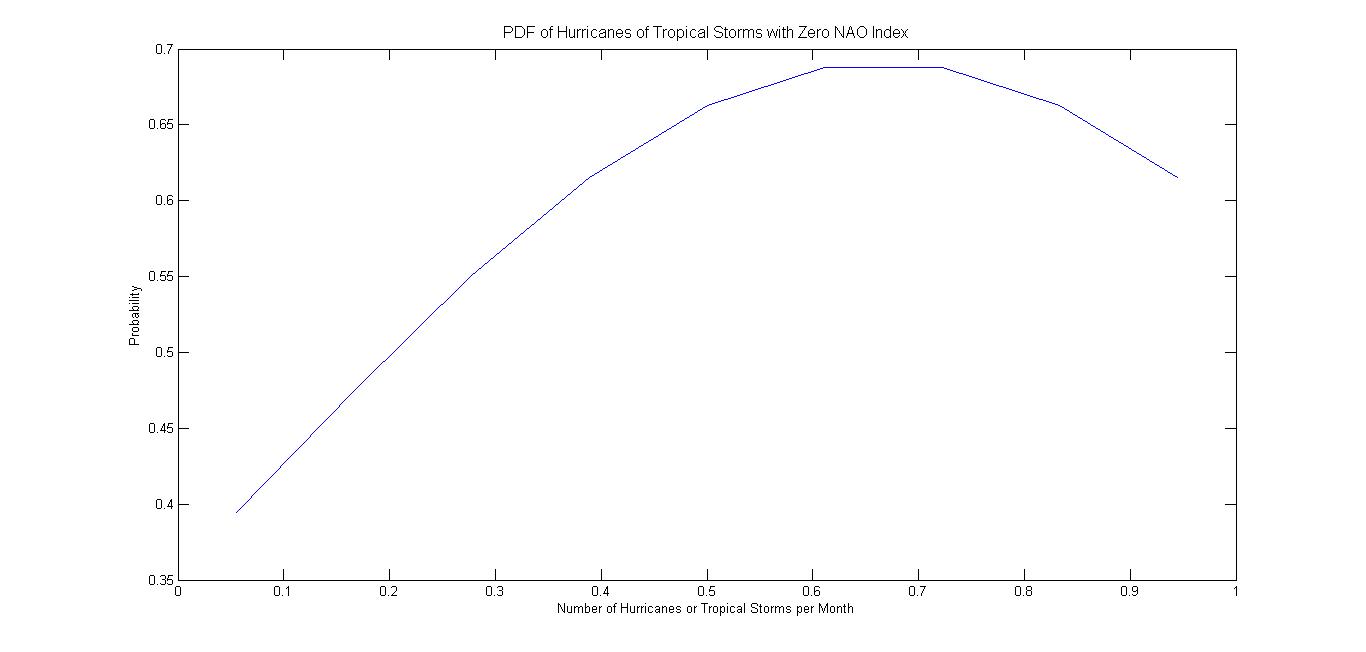 [Speaker Notes: PDF = probability density function: defines the probability that the variable has a value equal to x (x is the x-axis value). 
Gaussuan]
Bivariate Statistics: Least-Squares Regression
Slope for Annual Data = 0.0473
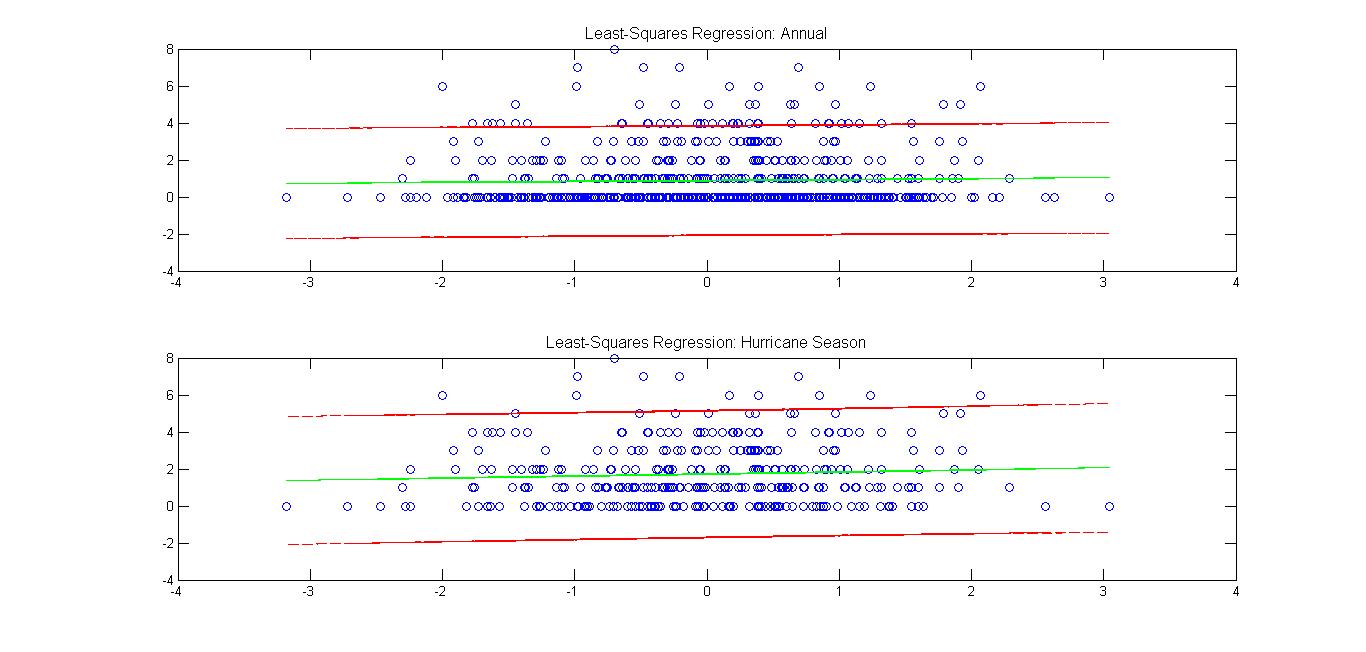 Slope for Hurricane Season Data = 0.1099
[Speaker Notes: Data outside of the 95% confidence interval (error bounds-red lines) is when there is a high number of hurricanes or tropical storms a month.

Green line is the LS regression between the two datasets. X axis is independent variable. Regression line passes through the data center determined by the means.  
Not steep slopes. 

Doesn’t fit the data well.
Maybe a higher order regression would give a better fit.]
Bivariate Statistics: Correlation Coefficient
• The correlation between the North Atlantic Oscillation Index and the annual Atlantic Ocean hurricane frequency data is not significant.

• The correlation between the North Atlantic Oscillation Index and the hurricane season (June-November) Atlantic Ocean hurricane frequency data is not significant.
[Speaker Notes: The correlation coefficient is r.  Abs(r)<0.3 for bothcorrelation is very small between NAO Index and hurricane frequency
The correlation significance is p.
P is not small (less than 0.05), so the correlation is not significant. 
Correlation less significant for annual.

Because CI contains negative values, no real correlation. 
Range of values that contains a 95% confidence of the “true” correlation coefficient.]
Time Series Analysis: Periodogram
NAO Data Periodogram





Hurricane and Tropical Storm Data
Periodogram
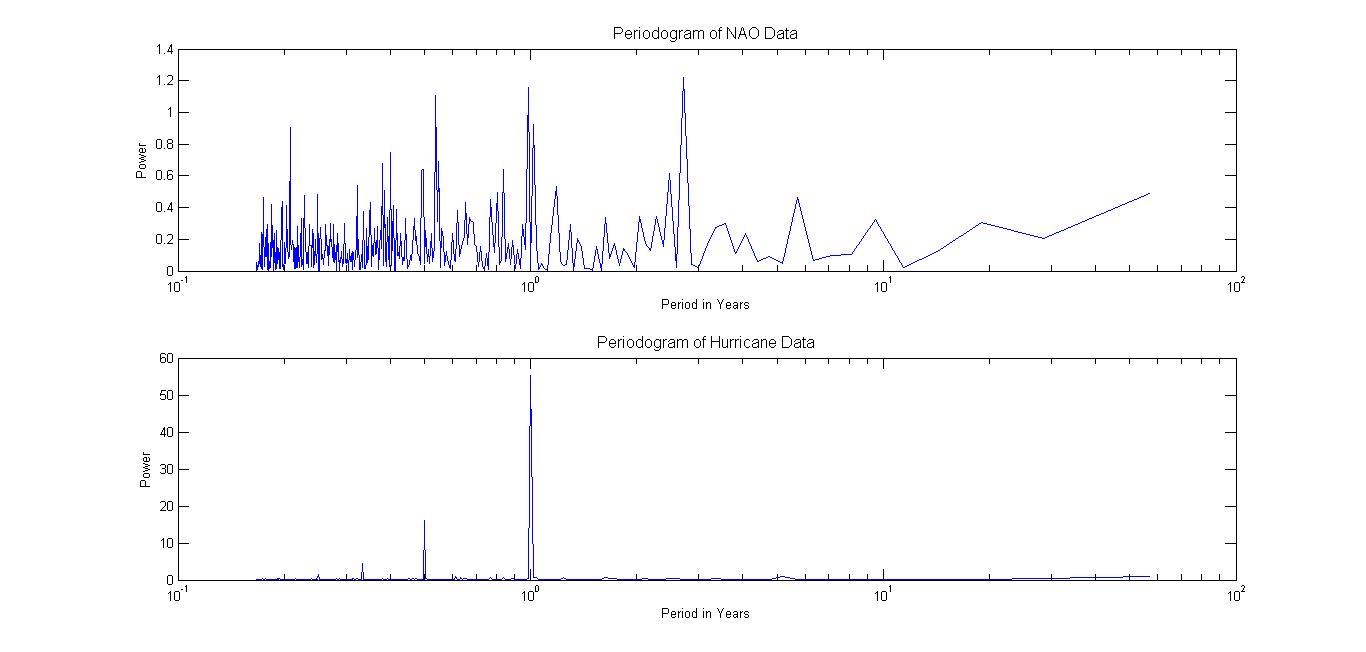 [Speaker Notes: Periodogram estimates the spectral density of a signal. Used to identify dominant periods of a time series. 

Periodogram of hurricane data shows obvious annual cycles in hurricane activity and less obvious semi annual cycles0.5 year, 0.33 year.

Periodogram of NAO data shows peaks yearly and during the year. Especially at 0.5, 1 year, and approximately 3 years. Cycles appear to mainly be yearly, with some possible  changing of cycle  magnitude on a slightly larger time scale. 
NAO not necessarily an annual teleconnection.  It can be an annual, monthly,  or yearly (3 years). It is always changing , which is expected bc a large scale pattern.  Unlike hurricane, which we know is seasonal/yearly.]
Time Series Analysis: Cross Spectral Analysis
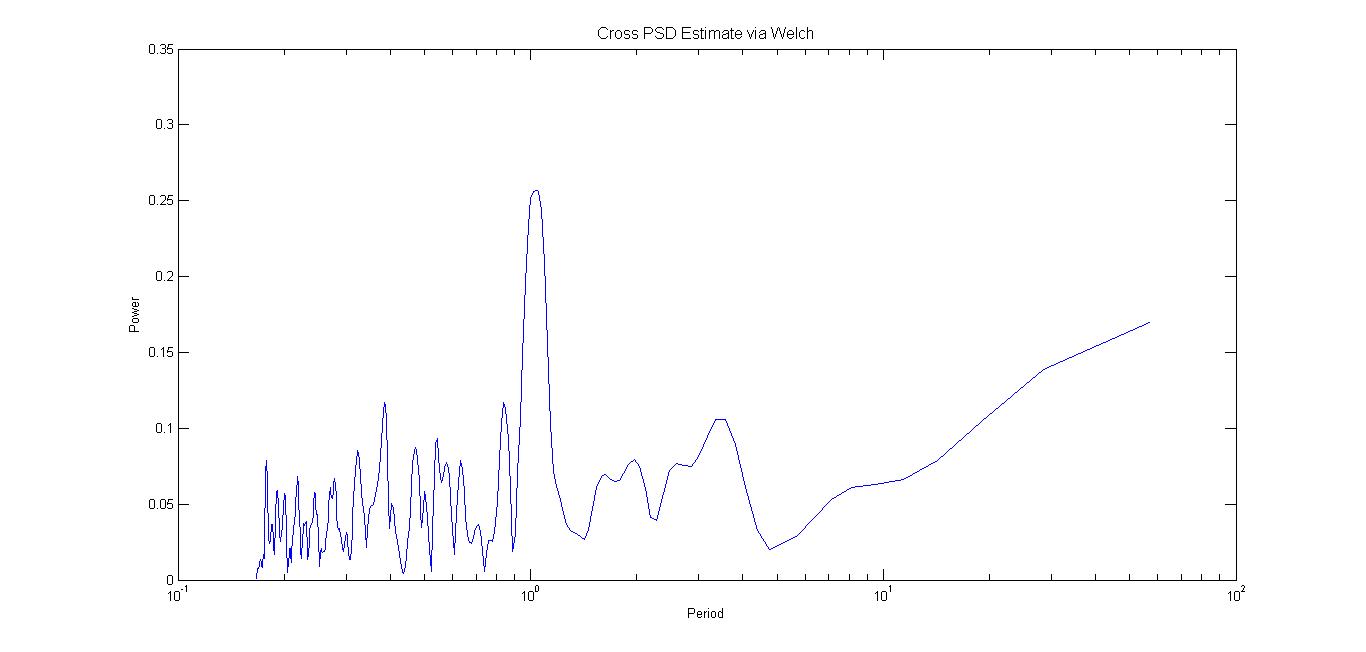 [Speaker Notes: Cross spectral correlates two time frequencies in time domain. 
Using Welch’s method, data are split into smaller subsets and periodogram is calculated. 
High peak at approximately 1 year likely associated with the strong peaks previously seen in both datasets, so the periodogram and cpsd agree.]
Time Series Analysis: Phase Spectrum
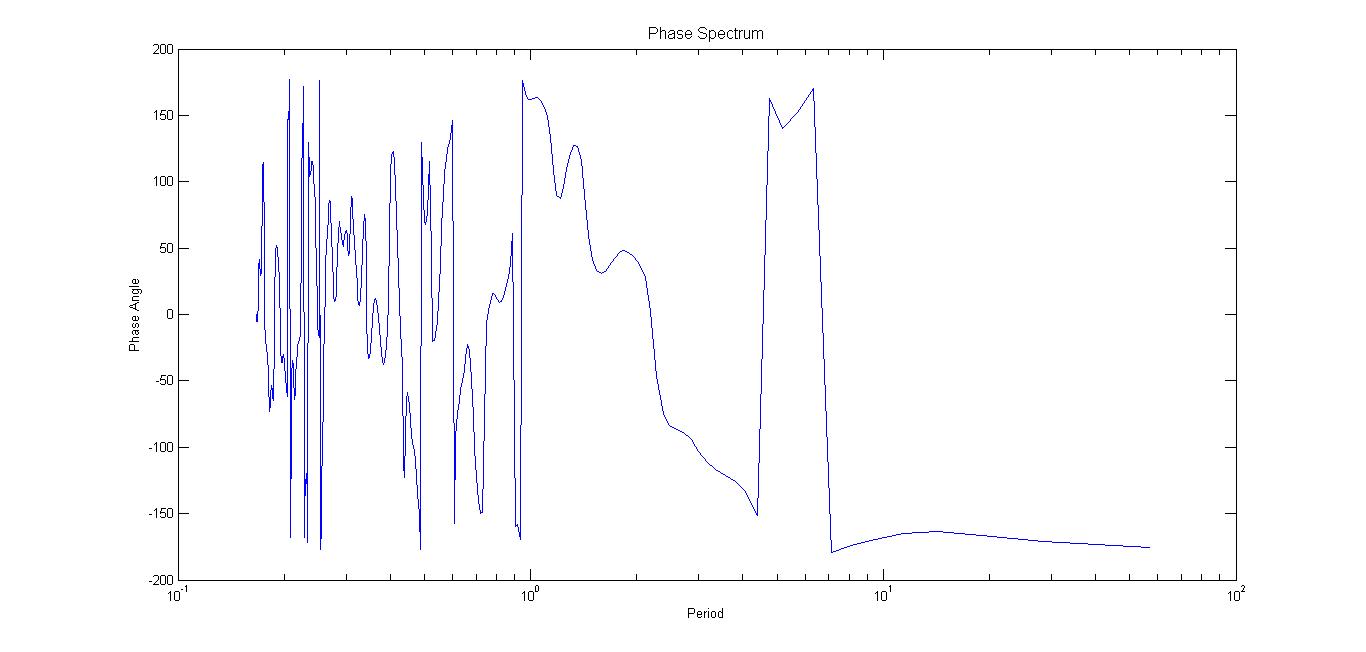 [Speaker Notes: Phase spectrum used to determine presence of a lag for a specific period, but it does not comment on the extent of the correlation between the NAO index and hurricane frequency. 
Hurricanes lag behind NAO Index by about 0.4496 of a year (almost half a year).

One of the greatest peaks is at 1 year-phase lag. 

Phase Lag = 161.8549
Year Lag = 0.4496 of hurricanes of NAO.]
Time Series Analysis: Coherence
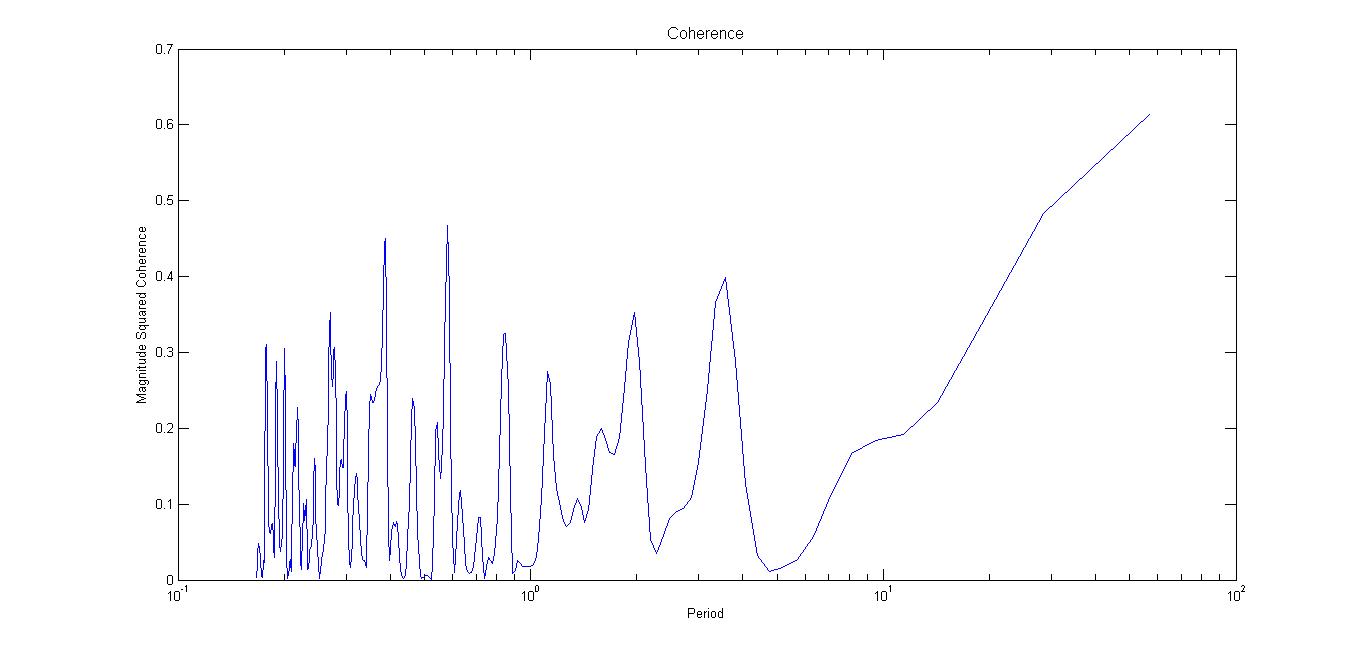 [Speaker Notes: Coherence comments on the significance of particular period relationships between the two datasets.  Highest peaks during a yearly cycle.  Not at year

Almost significant, just because other factors have to be looked at.]
Conclusions and Future Work
•Conclusions
	◦ No overall correlations between NAO 	and hurricane frequency
	◦ However, the periods observed while 	performing time series analysis shows 	the period for the datasets are on an 	overall annual cycle.
• Future Work
	◦ Hurricane Tracks
	◦ Hurricane Intensity
References
• National Oceanic and Atmospheric Association
http://www.esrl.noaa.gov/psd/data/climateindices/list/

• Climate Prediction Center
http://www.cpc.ncep.noaa.gov/products/precip/CWlink/pna/nao.shtml

• Ahrens, C.D., 2009: Meteorology Today: An Introduction to Weather, Climate, and the Environment. Brooks/Cole, 549 pp.

• Trauth, M.H., 2010: Matlab Recipes for Earth Sciences. Springer, 336 pp.